Олимпийские игры
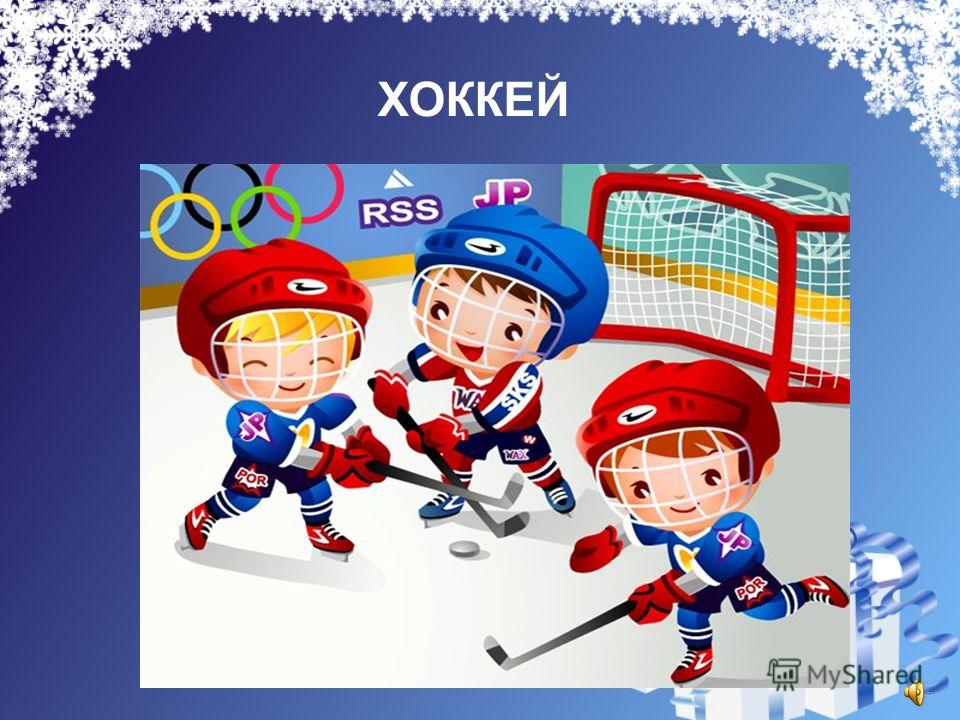 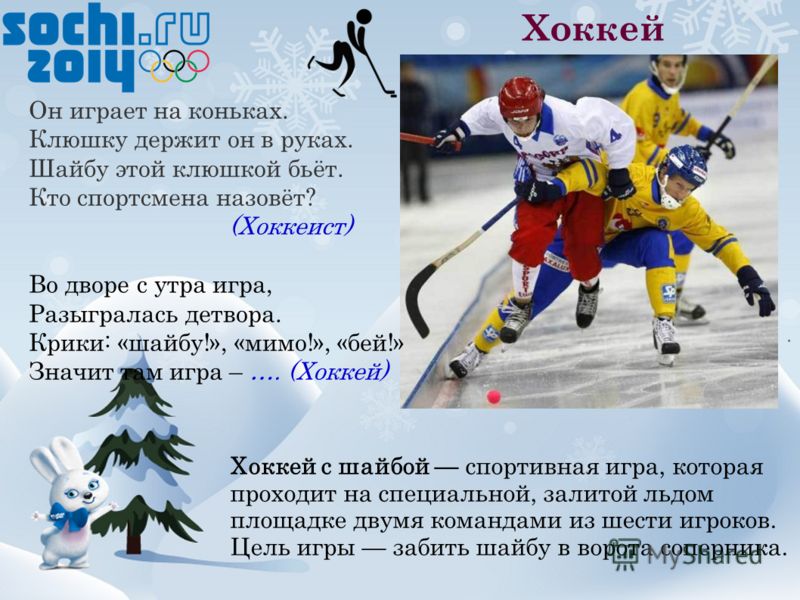 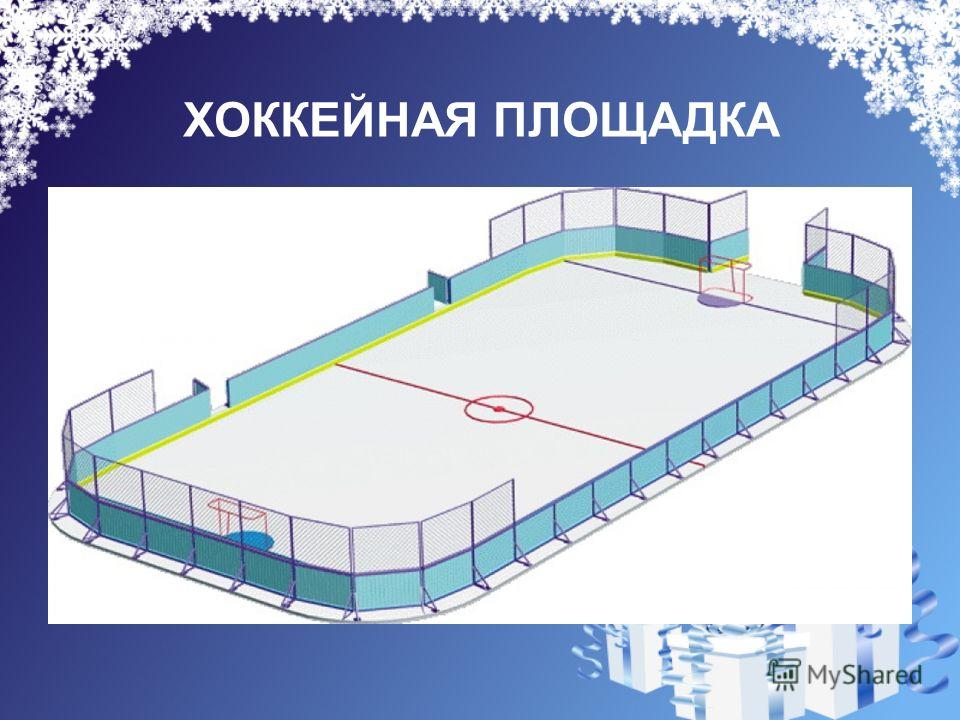 Шайбы
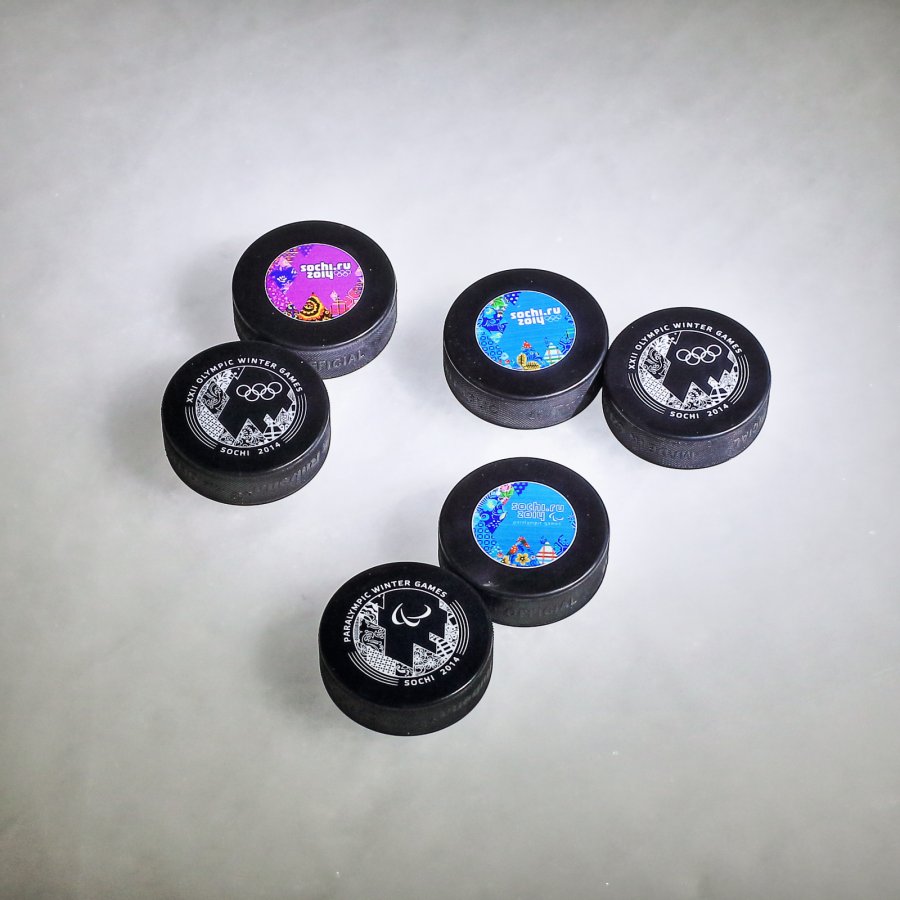 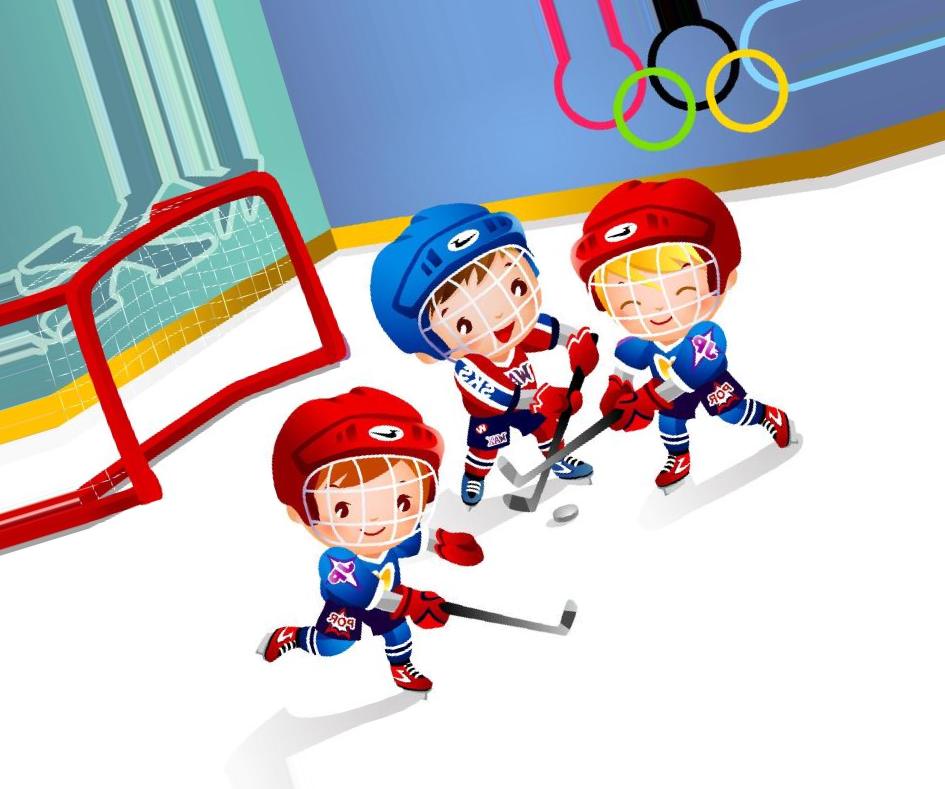 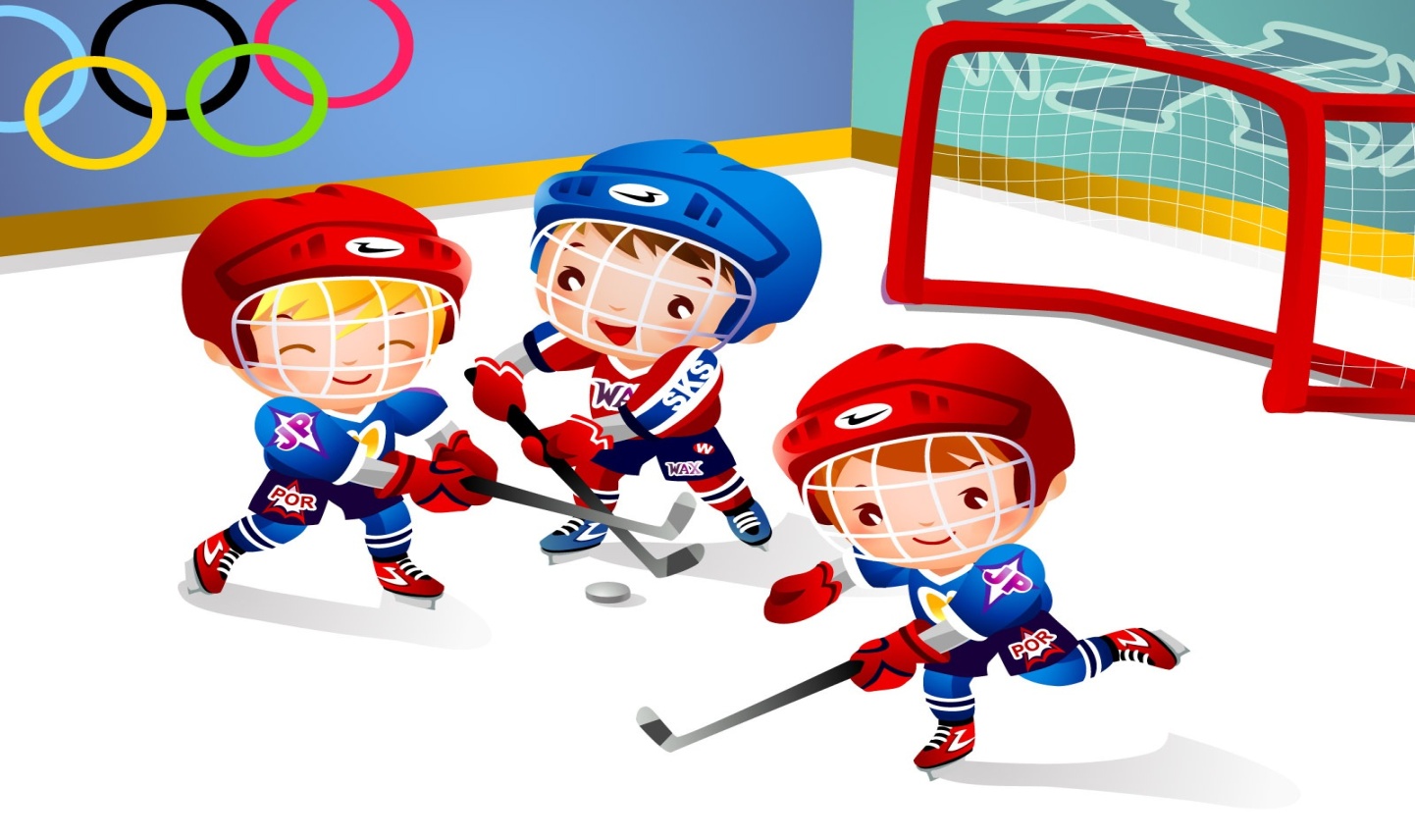 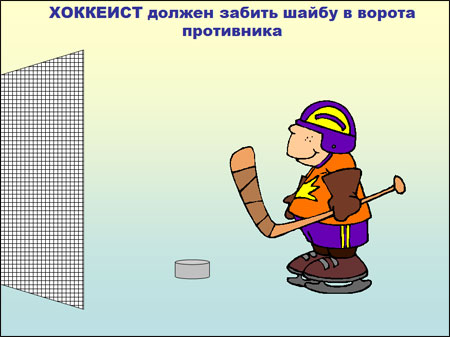 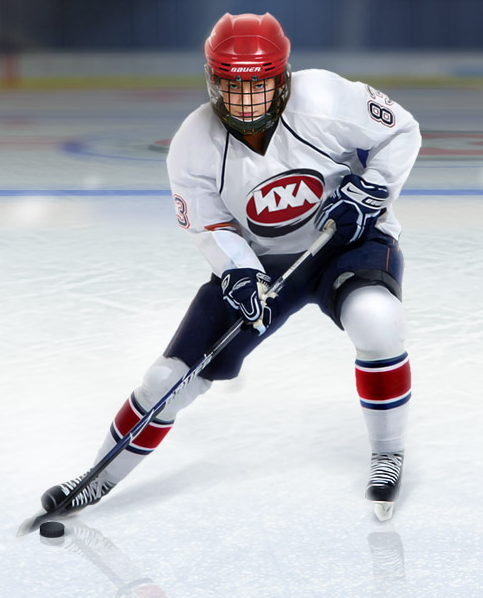 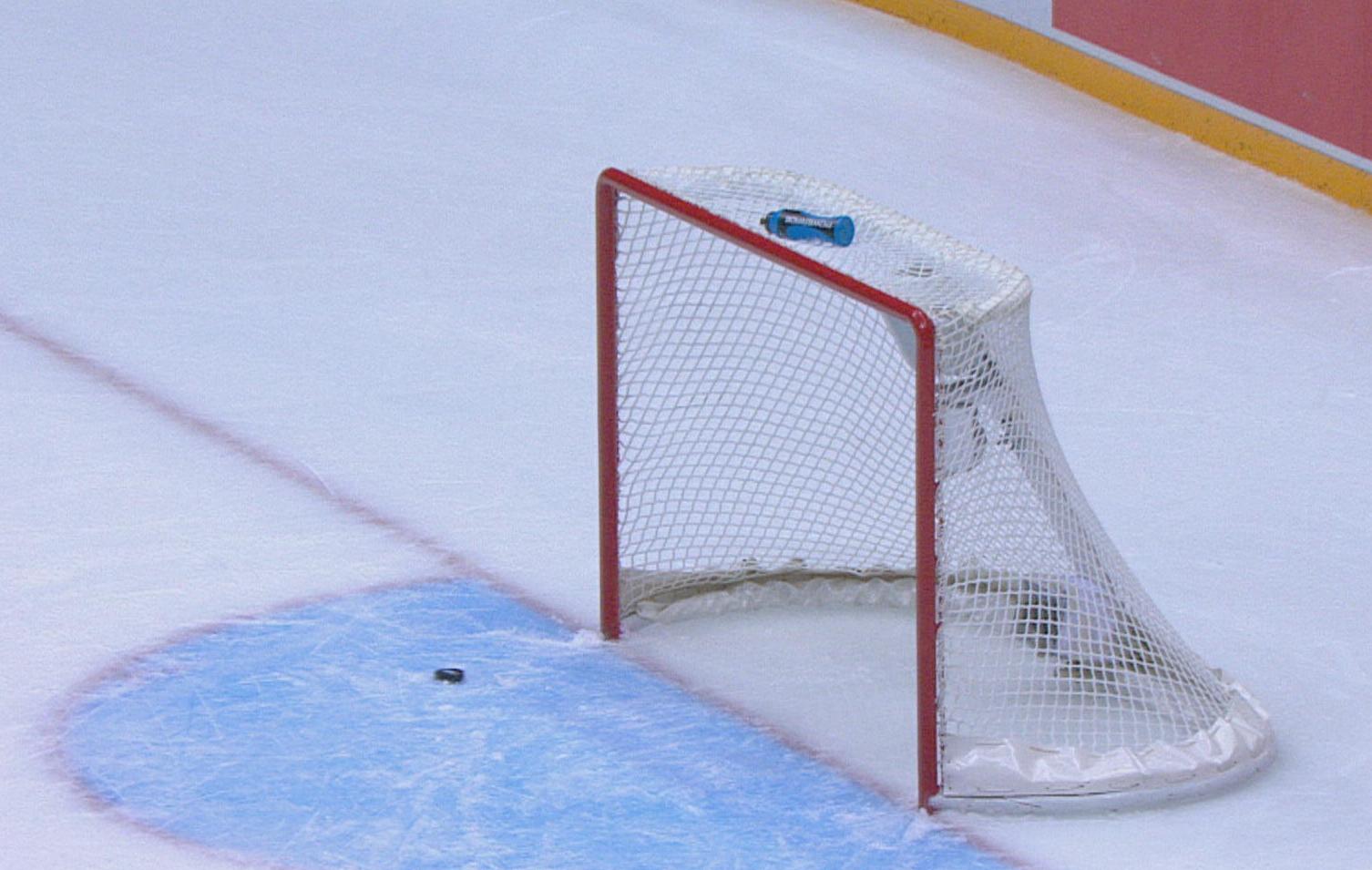 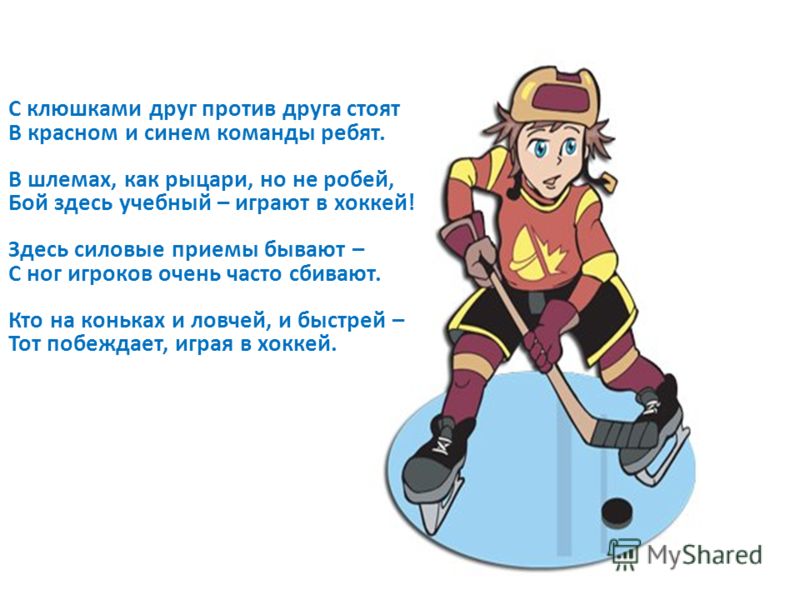